«Правовые аспекты защиты прав потребителей»
К.ю.н., ассоциированный профессор
Председатель Правления: 
ОЮЛ «Ассоциация Лига Потребителей Казахстана»,
РОО «Национальная Палата Медиаторов»
Романовская С.Ю.
ОЮЛ«Ассоциация Лига Потребителей Казахстана»:
некоммерческая, неправительственная организация;
существует на протяжении 29 лет и объединяет 60111 членов, 28 000 волонтеров;
осуществляет консультирование потребителей со всего Казахстана по номерам бесплатных телефонных линий  Active/Kcell 2040, Beeline 2518;
имеет собственный сайт www.potrebitel.kz  и  аккаунты в социальных сетях (Instagram- Национальная Лига Потребителей, Youtube- Светлана Романовская, Facebook- Лига Потребителей), где потребители также имеют возможность обратиться в ОЮЛ «АЛПК», а также получают актуальную информацию в сфере защиты прав потребителей.
Instagram/ Facebook- Национальная Лига Потребителей     Youtube- Светлана Романовская
  Active/Kcell 2040           Beeline 2518             +7 (727) 277-89-45
Общественные объединения потребителей
Согласно ст.20 ЗРК «О защите прав потребителей» потребители вправе объединяться на добровольной основе в общественные объединения потребителей. 
Общественными объединениями в РК признаются объединения граждан, созданные на добровольной основе для достижения ими общих целей, не противоречащих законодательству. Общественные объединения являются некоммерческими организациями. 
Общественные объединения потребителей могут объединяться в ассоциации (союзы). Ассоциации (союзы) согласно ст. 41 ЗРК «О защите прав потребителей» наделены теми же правами, что и  общественные объединения потребителей.
Instagram/ Facebook- Национальная Лига Потребителей     Youtube- Светлана Романовская
  Active/Kcell 2040           Beeline 2518             +7 (727) 277-89-45
Права Обществ по защите прав потребителей
ст.41 ЗРК «О защите прав потребителей»
1) вносить предложения по совершенствованию законодательства Республики Казахстан о защите прав потребителей в уполномоченный орган и иные государственные органы;
2) обращаться в государственные органы в целях содействия в рассмотрении факта нарушения прав потребителей;
3) изучать потребительские свойства товара, спрос на него, проводить опросы населения для выявления общественного мнения о качестве товара (работы, услуги);
4) осуществлять прием заявлений, жалоб;
5) обращаться в государственные органы с целью оценки качества товара (работы, услуги) в случае поступления заявления, жалобы потребителя;
6) представлять интересы потребителей в государственных органах, а также в иных общественных объединениях в порядке, определяемом законами Республики Казахстан;
7) предъявлять иски в суд в интересах потребителей, в том числе в интересах неопределенного круга потребителей; Общества по защите прав потребителей при подаче иска в суд освобождаются от уплаты государственной пошлины. Под неопределенным кругом  потребителей понимается  множественность  числа потребителей, чьи права и законные интересы могут быть затронуты незаконными действиями / бездействием  продавца/ исполнителя/ изготовителя. Общественные объединения потребителей подают иски от неопределенного круга потребителей на основании использования своих прав (прием обращений потребителей, проведение исследований и мониторингов, изучения потребительских свойств товаров и т.п.);
Instagram/ Facebook- Национальная Лига Потребителей     Youtube- Светлана Романовская
  Active/Kcell 2040           Beeline 2518             +7 (727) 277-89-45
Права Обществ по защите прав потребителей
8)  исследовать и распространять информацию по проблемам и правам потребителей в средствах массовой информации;
9) реализовать социальные программы, проекты, а также отдельные мероприятия, направленные на решение социальных задач, по вопросам защиты прав потребителей на основе государственных социальных заказов;
10) участвовать в разработке документов по стандартизации и нормативных технических документов, устанавливающих обязательные требования по безопасности товаров (работ, услуг);
11) изучать и направлять в соответствующие государственные органы информацию по соблюдению прав потребителей в сфере торгового, бытового и иных видов обслуживания;
12) обращаться в соответствующие государственные органы с целью принятия мер в пределах их компетенции в отношении лиц, выпустивших и реализовавших товары (выполнивших работы и оказавших услуги), не соответствующие установленным требованиям по безопасности и качеству;
13) предъявлять иски в интересах потребителей, не являющихся членами общественных объединений потребителей, в случае нарушения их прав, предусмотренных действующим законодательством Республики Казахстан;
Instagram/ Facebook- Национальная Лига Потребителей     Youtube- Светлана Романовская
  Active/Kcell 2040           Beeline 2518             +7 (727) 277-89-45
Права Обществ по защите прав потребителей
14) распространять информацию о результатах исследований качества товаров (работ, услуг), а также иную информацию, которая будет способствовать реализации прав и законных интересов потребителей. Публикуемые общественными объединениями потребителей (их ассоциациями, союзами) результаты исследований качества товаров (работ, услуг) не являются рекламой;
15) вносить в соответствующие государственные органы и организации предложения о принятии мер по повышению качества товаров (работ, услуг);
16) участвовать совместно с соответствующими государственными органами в формировании открытых и общедоступных государственных информационных ресурсов в области защиты прав потребителей, качества и безопасности товаров (работ, услуг) в порядке, установленном действующим законодательством Республики Казахстан;
17) оказывать юридическую и консультационную помощь потребителям;
18) представлять через своих членов интересы потребителей в процессе медиации при разрешении конфликтов между потребителем и продавцом (исполнителем, изготовителем);
Instagram/ Facebook- Национальная Лига Потребителей     Youtube- Светлана Романовская
  Active/Kcell 2040           Beeline 2518             +7 (727) 277-89-45
Права Обществ по защите прав потребителей
19) принимать участие в работе общественных советов в порядке, установленном Законом Республики Казахстан «Об общественных советах»; 
20) инициировать проведение экспертизы качества и безопасности товаров (работ, услуг) при проведении общественного контроля;
21) рассматривать потребительский спор в досудебном порядке, за исключением случаев, когда:
      при рассмотрении одного спора общественные объединения потребителей, ассоциации (союзы) выступают в качестве субъектов досудебного урегулирования потребительских споров и представителей законных интересов потребителя;
      общественные объединения потребителей являются участниками ассоциации (союза), которая (который) выступает в качестве представителя законных интересов потребителя.
Instagram/ Facebook- Национальная Лига Потребителей     Youtube- Светлана Романовская
  Active/Kcell 2040           Beeline 2518             +7 (727) 277-89-45
Общественный контроль, регулируется ст.41 ЗРК «О защите прав потребителей»
В целях предупреждения нарушений прав и законных интересов потребителей и информирования об этом населения общественные объединения потребителей, ассоциации (союзы) осуществляют общественный контроль путем:
посещения мест реализации товара (выполнения работы, оказания услуги), доступных для потребителей с фото-, аудио-, видеофиксации в местах доступных для потребителей ;
проведения мероприятий, направленных на повышение правовой грамотности и уровня информированности потребителей в сфере защиты прав потребителей.

Для осуществления общественного контроля общественные объединения потребителей, ассоциации (союзы) образуют комиссии в составе не менее трех человек, в состав которых могут входить представители разных общественных объединений потребителей, ассоциаций (союзов).
Instagram/ Facebook- Национальная Лига Потребителей     Youtube- Светлана Романовская
  Active/Kcell 2040           Beeline 2518             +7 (727) 277-89-45
Порядок проведения Общественного контроля
Общественный контроль осуществляется по основаниям и с периодичностью:

не более двух раз в год по итогам мониторинга и обобщений обращений потребителей;
единожды в целях проверки реализации рекомендаций по результатам предыдущего общественного контроля;
по мере поступления в общественные объединения потребителей, ассоциации (союзы) пяти и более жалоб потребителей в отношении одного и того же предпринимателя в течение квартала в одном населенном пункте.
Instagram/ Facebook- Национальная Лига Потребителей     Youtube- Светлана Романовская
  Active/Kcell 2040           Beeline 2518             +7 (727) 277-89-45
Порядок проведения Общественного контроля
Срок проведения общественного контроля не должен превышать одного рабочего дня.

Результаты проведенного общественного контроля с рекомендациями комиссии размещаются на интернет-ресурсе общественного объединения потребителей, ассоциации (союза) (при наличии), в Единой информационной системе защиты прав потребителей и (или) средствах массовой информации в течение тридцати календарных дней со дня проведения общественного контроля с указанием даты, места и информации о продавце (изготовителе, исполнителе) в соответствии со ст.26  Закона РК «О защите прав потребителей».

При выявлении нарушений прав и законных интересов потребителей информация об этом направляется в соответствующие государственные органы, а также предоставляется предпринимателю.
Instagram/ Facebook- Национальная Лига Потребителей     Youtube- Светлана Романовская
  Active/Kcell 2040           Beeline 2518             +7 (727) 277-89-45
Новая система защиты прав потребителей:
1) урегулирование вопроса восстановления нарушенных прав потребителя продавцом (изготовителем, исполнителем), нарушившим его права и законные интересы, предусмотренное законодательством РК о защите прав потребителей;
2) защита и восстановление нарушенных прав потребителей, возмещение причиненного убытка (вреда) вследствие недостатков товара (работы, услуги) при рассмотрении потребительского спора в досудебном порядке;
3) защита и восстановление нарушенных прав потребителей, возмещение причиненного убытка (вреда) вследствие недостатков товара (работы, услуги) в суде.
Также в случае совершения административного нарушения - привлечение к ответственности продавцов (изготовителей, исполнителей), нарушивших права и законные интересы потребителей уполномоченным органом.
Instagram/ Facebook- Национальная Лига Потребителей     Youtube- Светлана Романовская
  Active/Kcell 2040           Beeline 2518             +7 (727) 277-89-45
Потребитель
П.15 ст.1 ЗРК «О защите прав потребителей»:
потребитель - физическое лицо, имеющее намерение заказать или приобрести либо заказывающее, приобретающее и (или) использующее товар (работу, услугу) исключительно для личного, семейного, домашнего или иного использования, не связанного с предпринимательской деятельностью.
То есть на юридические лица, приобретающие товары/ услуги/ работы положения ЗРК «О защите прав потребителей» не распространяются.
Instagram/ Facebook- Национальная Лига Потребителей     Youtube- Светлана Романовская
  Active/Kcell 2040           Beeline 2518             +7 (727) 277-89-45
Продавец/Исполнитель/ Производитель
ст.1 ЗРК «О защите прав потребителей»:
изготовитель - физическое или юридическое лицо, производящее товар для реализации;
продавец - физическое или юридическое лицо, реализующее товар в соответствии с гражданским законодательством Республики Казахстан;
товар - продукт (продукция) деятельности изготовителя (исполнителя), предназначенный для личного, семейного, домашнего или иного использования, не связанного с предпринимательской деятельностью;
исполнитель - физическое или юридическое лицо, выполняющее работу или оказывающее услугу по договору;
работа - деятельность, направленная на удовлетворение потребностей потребителей, результаты которой имеют материальное выражение;
услуга - деятельность, направленная на удовлетворение потребностей потребителей, результаты которой не имеют материального выражения.
Исходя из норм закона, право на возврат товара надлежащего качества распространяется лишь на товары, не являющиеся результатом услуги/ работы.
Instagram/ Facebook- Национальная Лига Потребителей     Youtube- Светлана Романовская
  Active/Kcell 2040           Beeline 2518             +7 (727) 277-89-45
Продавец (изготовитель, исполнитель) обязан согласно ст.24 ЗРК «О защите прав потребителей»:
1) предоставить информацию о товаре (работе, услуге), а также о продавце (изготовителе, исполнителе) на казахском и русском языках ( в ином случае наступает административная ответственность согласно ч.1 ст.193 КоАП РК в виде штрафа до 30 МРП);
2) обеспечить безопасность товара (работы, услуги), что означает, что товар должен изготавливаться, транспортироваться и хранится согласно установленным государственным стандартам качества;
3) обеспечить свободный выбор товара (работы, услуги),  не допускается навязывание потребителю дополнительных товаров/услуг/работ;
4) обеспечить надлежащее качество товара (работы, услуги);
5) обеспечить обмен или возврат товара как надлежащего, так и ненадлежащего качества, в случае отказа на предпринимателя налагается штраф в соответствии со ст.190 КоАП РК до 50 МРП ;
6) возместить в полном объеме убытки (вред), причиненные жизни, здоровью и (или) имуществу потребителя вследствие недостатков товара (работы, услуги);
7) иметь в наличии контрольно-кассовые машины, за   неприменение  которых согласно ч.1-2 с. 284 КоАП РК предусмотрен штраф до 50 МРП;
Instagram/ Facebook- Национальная Лига Потребителей     Youtube- Светлана Романовская
  Active/Kcell 2040           Beeline 2518             +7 (727) 277-89-45
Продавец (изготовитель, исполнитель) обязан:
8) размещать в месте нахождения контрольно-кассовых машин информацию на казахском и русском языках о необходимости получения потребителем контрольного (товарного) чека и о его праве обратиться в орган государственных доходов (с указанием номера телефона соответствующего органа государственных доходов) в случае нарушения порядка применения контрольно-кассовых машин;
9) обеспечить наличие у физического лица, непосредственно осуществляющего деятельность по продаже товаров (выполнению работ, оказанию услуг), нагрудной карточки (бейджа) с указанием его фамилии, имени и отчества (при его наличии)  
обеспечить соблюдение физическим лицом, непосредственно осуществляющим деятельность по продаже товаров (выполнению работ, оказанию услуг санитарных правил и гигиенических нормативов;
10) при продаже товара (выполнении работы, оказании услуги) выдать документ, подтверждающий факт приобретения товара (выполнения работы, оказания услуги), или договор, заключенный при приобретении товара (выполнении работы, оказании услуги);
11) соблюдать заявленный режим работы;
Instagram/ Facebook- Национальная Лига Потребителей     Youtube- Светлана Романовская
  Active/Kcell 2040           Beeline 2518             +7 (727) 277-89-45
Продавец (изготовитель, исполнитель) обязан:
Продавец (изготовитель) обязан указывать стоимость товара, оформленного ярлыком цен, выставленного во внутренних и внешних витринах торгового объекта, в тенге, а также обеспечить условия хранения товара.  
Изготовитель (исполнитель) обязан указывать стоимость работ и услуг в тенге в письменном виде. 
Изготовитель обязан устанавливать срок годности, срок хранения товара.
Продавец (изготовитель) обязан продать, а потребитель вправе купить товар согласно указанной стоимости, оформленной ярлыком цен, выставленным во внутренних и (или) внешних витринах торгового объекта. 
Отсутствие ярлыков с указанием стоимости товаров, либо указание стоимости в иной валюте, либо реализация товаров по стоимости превышающей указанную на ярлыке влечет административную ответственность в виде штрафа до 200 МРП согласно ч.4-5 ст.193 КоАП РК.
Запрещается продавцу (изготовителю, исполнителю), за исключением случаев, предусмотренных законодательством Республики Казахстан, ограничивать права потребителей в отношении применения фото-, видеосъемки. Исключительным случаем является  съемка на объектах охраняющих государственные тайны.
Instagram/ Facebook- Национальная Лига Потребителей     Youtube- Светлана Романовская
  Active/Kcell 2040           Beeline 2518             +7 (727) 277-89-45
Ответственность предпринимателей, не исполняющих своих обязанностей (ст.190 КоАП РК):
Часть 5. Неисполнение продавцом (изготовителем, исполнителем) обязанностей по:
1) размещению на казахском и русском языках информации о контактных данных продавца (изготовителя, исполнителя), уполномоченного органа в сфере защиты прав потребителей и субъектов досудебного урегулирования потребительских споров, а также информации о праве потребителя обратиться к ним за восстановлением своих нарушенных прав и законных интересов;
3) представлению письменного ответа на претензию об устранении нарушений прав и законных интересов потребителя в срок, установленный законодательством РК о защите прав потребителей, -
влечет предупреждение.
Часть 6. Деяние, предусмотренное частью пятой настоящей статьи, совершенное повторно в течение года после наложения административного взыскания, -
влечет штраф от двадцати (55 560 тг) до пятидесяти (138 900 тг) МРП.
Instagram/ Facebook- Национальная Лига Потребителей     Youtube- Светлана Романовская
  Active/Kcell 2040           Beeline 2518             +7 (727) 277-89-45
Административная ответственность в сфере защиты прав потребителей (ст.190 КоАП РК):
Обмеривание, обвешивание, обсчет, введение в заблуждение относительно потребительских свойств или качества товара (работы, услуги) или иной обман потребителей индивидуальными предпринимателями или организациями, осуществляющими торговую деятельность и оказание услуг, - влекут штраф в размере от 10 до 50 МРП (27780 – 138900 тг);
Вышеуказанные действия, совершенные повторно в течение года с момента наложения штрафа, - влекут штраф в размере от 30 до 100 МРП (83340 – 277800 тг);
В случае нанесения ущерба на сумму более 2778 тг размер штрафа увеличивается от  30 до 100 МРП (83340 – 277800 тг);
В случае нанесения ущерба на сумму более 8334 тг размер штрафа увеличивается от 50 до 200 МРП (138900 – 555600 тг).
Instagram/ Facebook- Национальная Лига Потребителей     Youtube- Светлана Романовская
  Active/Kcell 2040           Beeline 2518             +7 (727) 277-89-45
Наиболее распространенные нарушения в сфере защиты прав потребителей:
Отказ в возврате/обмене товаров надлежащего качества;
Отказ в возврате/обмене /безвозмездном устранении недостатков в товарах ненадлежащего качества.
Отказ в возврате денежных средств за непредоставленные товары/услуги/работы;
Выдача документа подтверждающего приобретение товара/услуги/работы неустановленного образца;
Отказ в приеме безналичной оплаты.
Instagram/ Facebook- Национальная Лига Потребителей     Youtube- Светлана Романовская
  Active/Kcell 2040           Beeline 2518             +7 (727) 277-89-45
Право потребителя на возврат товара надлежащего качества
Согласно ст.14 ЗРК «О защите прав потребителей»:
Покупатель вправе в течение четырнадцати дней с момента передачи ему непродовольственного товара, если более длительный срок не объявлен продавцом (изготовителем), обменять купленный товар в месте покупки или иных местах, объявленных продавцом (изготовителем), на аналогичный товар другого размера, формы, габарита, фасона, расцветки, комплектации и тому подобное либо на другой товар по соглашению сторон, произведя в случае разницы в цене необходимый перерасчет с продавцом.
При отсутствии необходимого для обмена товара у продавца (изготовителя) покупатель вправе возвратить приобретенный товар продавцу (изготовителю) и получить уплаченную за него денежную сумму.
Instagram/ Facebook- Национальная Лига Потребителей     Youtube- Светлана Романовская
  Active/Kcell 2040           Beeline 2518             +7 (727) 277-89-45
Условия возврата товаров надлежащего качества (ст.14, ст.30 ЗРК «ОЗПП»):
Осуществление возврата в течение 14 дневного срока с момента передачи товара потребителю;

Товар не должен быть в употреблении;

Должны быть сохранены его товарный вид, потребительские свойства, пломбы, ярлыки.
Instagram/ Facebook- Национальная Лига Потребителей     Youtube- Светлана Романовская
  Active/Kcell 2040           Beeline 2518             +7 (727) 277-89-45
Товары надлежащего качества  не подлежащие возврату (ст.30 ЗРК «О ЗПП»)
1) лекарственные средства, медицинские изделия и техника, в случае их государственной регистрации. Регистрацию можно проверить на сайте dari.kz. В случае, если оно не зарегистрировано необходимо подать жалобу в Территориальное подразделение Комитета контроля качества товаров и услуг;
2) нательное белье, то есть изделия напрямую контактирующие с кожей человека всей своей поверхностью;
3) чулочно-носочные изделия;
4) животные и растения;
5) метражный товар, а именно ткани из волокон всех видов, трикотажного и гардинного полотна, мех искусственный, ковровые изделия, нетканые материалы, ленты, кружева, тесьмы, провода, шнуры, кабели, линолеум, багет, пленки, клеенки;
6) абонентские устройства сотовой связи, все устройства поддерживающие сотовую связь.
Instagram/ Facebook- Национальная Лига Потребителей     Youtube- Светлана Романовская
  Active/Kcell 2040           Beeline 2518             +7 (727) 277-89-45
Право потребителя на возврат товара ненадлежащего качества
В соответствии со ст.15 ЗРК «О защите прав потребителей»:
Потребитель, которому продан товар ненадлежащего качества, если его недостатки не были оговорены продавцом, вправе по своему выбору потребовать:
1) соразмерного уменьшения покупной цены;
2) безвозмездного устранения недостатков товара.
3) возмещения своих расходов на устранение недостатков товара;
4) замены на товар аналогичной марки (модели, артикула);
5) замены на такой же товар другой марки (модели, артикула) с соответствующим перерасчетом покупной цены;
6) расторжения договора и возврата уплаченной за товар денежной суммы.
Instagram/ Facebook- Национальная Лига Потребителей     Youtube- Светлана Романовская
  Active/Kcell 2040           Beeline 2518             +7 (727) 277-89-45
Процедура возврата товара ненадлежащего качества
Товар подлежит замене/возврату в течение его гарантийного срока, а в случае его отсутствия в течение 2 лет с момента передачи товара потребителю (ст.17 ЗРК «О ЗПП»);
Возврат товара ненадлежащего качества осуществляется незамедлительно, а в случае необходимости проведения дополнительной проверки качества товара в течение 30 календарных дней с момента предъявление требования (ст.30 ЗРК «О ЗПП»);
При возврате потребителю уплаченных за товар денег продавец (изготовитель) не вправе удерживать из них сумму, на которую понизилась стоимость товара из-за полного или частичного использования товара, потери им товарного вида или других подобных обстоятельств (ст.30 ЗРК «О ЗПП»);
 Потребитель имеет право на возмещение в полном объеме убытков (вреда), причиненных их жизни, здоровью и (или) имуществу вследствие недостатков товара (работы, услуги) (ст.16 ЗРК «О ЗПП»).
Instagram/ Facebook- Национальная Лига Потребителей     Youtube- Светлана Романовская
  Active/Kcell 2040           Beeline 2518             +7 (727) 277-89-45
Дополнительная проверка качества товара (ст.30 ЗРК «О ЗПП»)
Является правом продавца/исполнителя/изготовителя в случае наличия сомнений в ненадлежащем качестве товара;
Оплачивается продавцом;
Срок проведения не более 30 календарных дней;
Если в результате проверки (экспертизы) товара установлено, что недостатки товара отсутствуют или возникли после передачи товара потребителю вследствие нарушения им установленных правил использования, хранения или действий третьих лиц либо непреодолимой силы, потребитель обязан возместить продавцу (изготовителю) расходы на проведение проверки (экспертизы), а также связанные с ее проведением расходы на транспортировку товара;
Потребитель вправе принять участие в проведении дополнительной проверки качества товара.
Instagram/ Facebook- Национальная Лига Потребителей     Youtube- Светлана Романовская
  Active/Kcell 2040           Beeline 2518             +7 (727) 277-89-45
Отказ в возврате оплаты за не оказанные услуги/ работы, непредоставленный товар
Согласно п.6 ч.2 ст.8-1 ЗРК «О защите прав потребителей» предоставление продавцу (исполнителю, изготовителю) права не возвращать уплаченную денежную сумму за непредоставленный товар (услуги, работы) в случае расторжения договора является условием, ущемляющим права потребителя, которые признаются недействительными.
То есть в случае невозможности оказания услуги/выполнения работы /передачи товара предприниматель не может в одностороннем порядке принимать решения об изменении условий договора (к примеру изменение сроков оказания услуг). 
К примеру, если из-за введения Чрезвычайного положения был отменен концерт, то организаторы должны вернуть деньги за приобретенные билеты, а навязывание иных товаров или услуг, как билеты на более поздние концерты является незаконным.
Instagram/ Facebook- Национальная Лига Потребителей     Youtube- Светлана Романовская
  Active/Kcell 2040           Beeline 2518             +7 (727) 277-89-45
Выдача чека не установленного образца:
Согласно п.7  ст.284 КоАП РК:
Неотражение в контрольном чеке контрольно-кассовой машины одного или нескольких из следующих реквизитов:
1) наименование налогоплательщика;
2) идентификационный номер;
3) заводской номер контрольно-кассовой машины;
4) регистрационный номер контрольно-кассовой машины в органе государственных доходов;
5) порядковый номер чека;
6) дата и время совершения покупки товаров, выполнения работ, оказания услуг;
7) цена товара, работы, услуги и (или) сумма покупки;
8) фискальный признак 
влечет  штраф до сорока МРП.
Instagram/ Facebook- Национальная Лига Потребителей     Youtube- Светлана Романовская
  Active/Kcell 2040           Beeline 2518             +7 (727) 277-89-45
Отказ в приеме безналичной оплаты согласно ст.194-195 КоАП РК:
Отказ в принятии платежей и (или) переводов с использованием платежных карточек индивидуальным предпринимателем или юридическим лицом, обязанным принимать их при осуществлении торговой деятельности (выполнении работ, оказании услуг) на территории Республики Казахстан, - влечет предупреждение. 
А в случае совершения правонарушения повторно в течение года штраф составит от 40 до 100 МРП (11 120 – 277 800 тг);
Отсутствие у ИП или юридического лица, обязанного принимать платежи с использованием платежных карточек, при осуществлении торговой деятельности (выполнении работ, оказании услуг) на территории РК, оборудования (устройства), предназначенного для осуществления платежей с использованием платежных карточек, - влечет предупреждение. 
А в случае совершения правонарушения повторно в течение года штраф составит от 40 до 80 МРП (11 120 – 222 240тг).
Instagram/ Facebook- Национальная Лига Потребителей     Youtube- Светлана Романовская
  Active/Kcell 2040           Beeline 2518             +7 (727) 277-89-45
ВНИМАНИЕ!
Если Вы столкнулись с нарушением ваших потребительских прав Вам необходимо
Instagram/ Facebook- Национальная Лига Потребителей     Youtube- Светлана Романовская
  Active/Kcell 2040           Beeline 2518             +7 (727) 277-89-45
Обращение потребителя к продавцу (изготовителю, исполнителю)
Потребитель, права и законные интересы которого нарушены, вправе обратиться к продавцу (изготовителю, исполнителю) с претензией. То есть согласно новой системе досудебный порядок рассмотрения спора является обязательным для потребителей.
Претензия вручается нарочно либо направляется в форме заказного почтового отправления с уведомлением о вручении либо по адресу электронной почты, если он ранее был указан продавцом (изготовителем, исполнителем).
Продавец (изготовитель, исполнитель) обязан рассмотреть претензию и в случае несогласия с требованиями потребителя в течение 10 календарных дней со дня получения претензии представить мотивированный письменный ответ, обоснованный документально, копии должны быть приложены. 
Если ответ продавца (изготовителя, исполнителя) был сдан на почту или передан по другим средствам связи до двадцати четырех часов последнего дня срока, то срок, указанный в части первой настоящего пункта, не считается пропущенным.
Если в течение 10 календарных дней продавец (изготовитель, исполнитель) письменно не ответит на претензию или откажется устранить нарушения и возместить в добровольном порядке причиненный убыток (вред) вследствие недостатков товара (работы, услуги), а также откажется принять участие в рассмотрении потребительского спора в досудебном порядке, потребитель вправе обратиться в уполномоченный орган, государственные органы, осуществляющие функции в сфере защиты прав потребителей. На предпринимателя  также налагается штраф в соответствии со ст.190 КоАП РК до 50 МРП.
Instagram/ Facebook- Национальная Лига Потребителей     Youtube- Светлана Романовская
  Active/Kcell 2040           Beeline 2518             +7 (727) 277-89-45
Обращение в госорганы, осуществляющие функции в сфере защиты прав потребителей
Потребитель вправе обратиться в государственные органы, осуществляющие функции в сфере защиты прав потребителей, не позднее двух месяцев с момента направления предпринимателю претензии.
К обращению потребителя прилагаются:
1) копия ответа предпринимателя на претензию, а в случае отсутствия ответа, - копия претензии;
2) иные документы, подтверждающие изложенные в обращении обстоятельства (при наличии).

В  случае наличия оснований для отказа в рассмотрении обращения потребителя, оно должно быть принято не позднее пяти рабочих дней с момента получения обращения потребителя.
Решение об отказе в рассмотрении обращения потребителя должно быть мотивированным.
Instagram/ Facebook- Национальная Лига Потребителей     Youtube- Светлана Романовская
  Active/Kcell 2040           Beeline 2518             +7 (727) 277-89-45
Процедура рассмотрения обращения потребителя уполномоченным органом
При рассмотрении обращения потребителя государственные органы вправе запрашивать у потребителя, продавца (изготовителя, исполнителя), иных государственных органов и учреждений, других организаций дополнительные материалы, необходимые для принятия решения.
В течение 3 рабочих дней с момента принятия решения о рассмотрении обращения потребителя предпринимателю, в отношении действий которого представлено обращение, направляются сообщение о полученном обращении вместе с копией этого обращения и его приложений, а также требованием не позднее чем в течение 10 рабочих дней со дня получения сообщения представить исчерпывающие пояснения и обосновывающие их документы по рассматриваемому делу.

По итогам рассмотрения представленных документов и при выявлении нарушений прав и законных интересов потребителя:
1) продавцу (изготовителю, исполнителю) выносится предписание об устранении нарушений;
2) принимается решение о привлечении продавца (изготовителя, исполнителя) к ответственности, установленной законами РК.
Instagram/ Facebook- Национальная Лига Потребителей     Youtube- Светлана Романовская
  Active/Kcell 2040           Beeline 2518             +7 (727) 277-89-45
Компетенция Правительства РК в сфере ЗПП:
разрабатывает основные направления государственной политики в сфере защиты прав потребителей;

создает Межведомственный совет по защите прав потребителей;

Межведомственный совет по защите прав потребителей - консультативно-совещательный орган, создаваемый при Правительстве РК в целях выработки предложений и рекомендаций по вопросам защиты прав потребителей;
Instagram/ Facebook- Национальная Лига Потребителей     Youtube- Светлана Романовская
  Active/Kcell 2040           Beeline 2518             +7 (727) 277-89-45
Уполномоченные органы в сфере защиты прав потребителей:
Министерство торговли и интеграции
Комитет технического регулирования и метрологии
Комитет по защите прав потребителей
Территориальные департаменты комитета технического регулирования и метрологии
Территориальные департаменты по защите прав потребителей
Instagram/ Facebook- Национальная Лига Потребителей     Youtube- Светлана Романовская
  Active/Kcell 2040           Beeline 2518             +7 (727) 277-89-45
Иные уполномоченные органы в сфере защиты прав потребителей:
Органы внутренних дел (полиция), привлекают к административной ответственности по факту обмана потребителей ;
Департаменты охраны общественного здоровья (уполномоченный орган в сфере санитарно-эпидемиологического благополучия), рассматривает обращения о неправомерном использовании официальных документов удостоверяющих безопасность товаров/ услуг/ работ;
Местные исполнительные органы, рассматривают административные дела за отсутствие ярлыков с указанием стоимости товаров/услуг/работ, указание стоимости в иностранной валюте;
Департамент государственных доходов, привлекает к административной ответственности в случае неприменения кассового аппарата, невыдаче фискального чека, отказа в приеме безналичной оплаты;
Специализированный административный суд, налагает административный штраф.
Instagram/ Facebook- Национальная Лига Потребителей     Youtube- Светлана Романовская
  Active/Kcell 2040           Beeline 2518             +7 (727) 277-89-45
Единая информационная система защиты прав потребителей
! Будет функционировать с 1 января 2021 года;
Является информационной системой, предназначенной для автоматизации процесса приема и рассмотрения обращений потребителей, их систематизации и учета на всех уровнях системы защиты прав потребителей;
Посредством Единой информационной системы защиты прав потребителей обеспечивается рассмотрение обращений потребителей на всех уровнях системы защиты прав потребителей;
Регистрация в Единой информационной системе защиты прав потребителей добровольная;
Единая информационная система защиты прав потребителей должна обеспечивать общедоступность информации, включая сведения о продавцах (изготовителях, исполнителях), в отношении которых поступили заявления и жалобы потребителей, с учетом требований законодательства РК о персональных данных и их защите.
Instagram/ Facebook- Национальная Лига Потребителей     Youtube- Светлана Романовская
  Active/Kcell 2040           Beeline 2518             +7 (727) 277-89-45
Досудебное урегулирование потребительского спора
Потребитель вправе предложить продавцу (изготовителю, исполнителю) передать спор на рассмотрение субъекту досудебного урегулирования потребительского спора - арбитражу, медиатору, общественному объединению потребителей, ассоциациям (союзам) либо саморегулируемой организации, членом которой является продавец (изготовитель, исполнитель).
Соглашение о передаче потребительского спора на рассмотрение субъекта досудебного урегулирования потребительского должно быть оформлено в письменной форме.
Для разрешения потребительских споров можно обратиться в  РОО «Национальная Палата Медиаторов», ОЮЛ «Ассоциация Лига Потребителей Казахстана» и  «Арбитражный Суд С Романовской».
Instagram/ Facebook- Национальная Лига Потребителей     Youtube- Светлана Романовская
  Active/Kcell 2040           Beeline 2518             +7 (727) 277-89-45
Медиация
Одна из технологий альтернативного урегулирования споров с участием третьей нейтральной, беспристрастной, не заинтересованной в данном конфликте стороны — медиатора, который помогает сторонам выработать определённое соглашение по спору, при этом стороны полностью контролируют процесс принятия решения по урегулированию спора и условия его разрешения.

Принципы медиации:
    добровольность,
    конфиденциальность,
    взаимоуважение,
    равноправие сторон,
    нейтральность и беспристрастность медиатора,
    прозрачность процедуры.
Instagram/ Facebook- Национальная Лига Потребителей     Youtube- Светлана Романовская
  Active/Kcell 2040           Beeline 2518             +7 (727) 277-89-45
Арбитраж
Арбитраж – это суд, в который для разрешения споров могут обращаться физические или юридические лица. Главное, чтобы в договоре между конфликтующими сторонами был пункт об арбитраже в случае возникновения разногласий.

Стороны в арбитраже обладают большой процессуальной свободой. Они могут назначить арбитров с учетом характера спора и необходимости в конкретной правовой специализации. 

Арбитр, тем не менее, должен всегда быть беспристрастным и независимым.
Instagram/ Facebook- Национальная Лига Потребителей     Youtube- Светлана Романовская
  Active/Kcell 2040           Beeline 2518             +7 (727) 277-89-45
ОТВЕТЫ НА ВОПРОСЫ
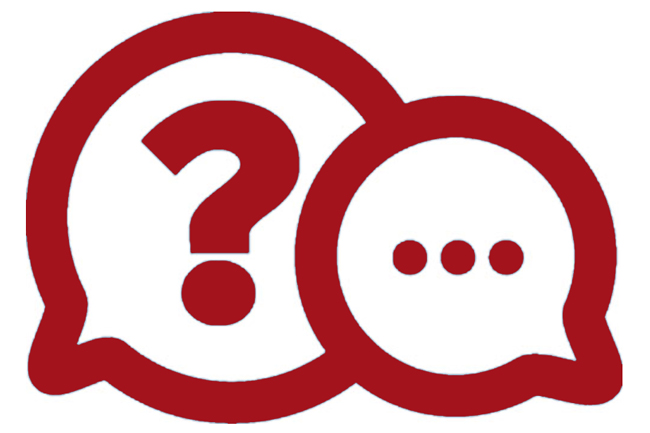 Instagram/ Facebook- Национальная Лига Потребителей     Youtube- Светлана Романовская
  Active/Kcell 2040           Beeline 2518             +7 (727) 277-89-45
ВОПРОСЫ:
Буранбек

Казтелеком, подделав мою подпись, незаконно выставлял три года счёт, я случайно узнал об этом, что плачу лишние деньги. Когда я доказал, что подпись не моя это наглядно видно, они не признали свою ошибку. Что мне делать???
Instagram/ Facebook- Национальная Лига Потребителей     Youtube- Светлана Романовская
  Active/Kcell 2040           Beeline 2518             +7 (727) 277-89-45
ВОПРОСЫ:
Светлана

ДД! 1.При создании ЗЗПП учитывался ли опыт стран СНГ? Почему при отсутствии национального производителя техники, отсутствии заводов по производству техники, сроки гарантийного ремонта стоят ниже, чем в РФ? (там есть заводы и производители) Все запчасти для ремонта завозятся либо из РФ либо из Европы и Китая, значит нужно выставить реальные сроки устранения дефекта по гарантии, т.к. бренд заинтересован в быстрой поставке запчастей, но наш закон со своими сроками ставит их в невыполнимое состояние. 
На мой взгляд, это приведет к тому, что бренды будут уходить с нашего рынка. 
2.Есть факты, когда гарантия у потребителя есть, но магазин закрылся и бренд ушел с рынка РК. К кому в таком случае предъявлять претензии потребителю?
Instagram/ Facebook- Национальная Лига Потребителей     Youtube- Светлана Романовская
  Active/Kcell 2040           Beeline 2518             +7 (727) 277-89-45
ВОПРОСЫ:
Индира

Здравствуйте! Согласно п.4 ст.26 и п.2 ст. 33-2 в обязанности Продавца (изготовителя, исполнителя) входит доведение до Покупателя информации о себе, а также контактных данных уполномоченного органа и субъектов досудебного урегулирования потребительских споров путем ссылки на официальный интернет-ресурс уполномоченного органа. В ст.1 п.17) под уполномоченным органом в сфере защиты прав потребителей (далее - уполномоченный орган) подразумевается государственный орган, осуществляющий руководство и межотраслевую координацию в сфере защиты прав потребителей. Прошу подсказать и уточнить контактные данные уполномоченного органа и субъекта досудебного урегулирования потребительских споров, для размещения на интернет-ресурсе продавца? Спасибо!
Instagram/ Facebook- Национальная Лига Потребителей     Youtube- Светлана Романовская
  Active/Kcell 2040           Beeline 2518             +7 (727) 277-89-45
ВОПРОСЫ:
Светлана
ДД! Ваше мнение: отказ потребителя от ремонта, особенно на конце гарантии, не приведет ли к банкротству мелких продавцов, не подорвет ли нашу экономику и не вызовет ли социальную напряженность? Ведь требование менять по заявлению клиента, производитель не поддерживает, т.к. по условиям гарантии они дают право бесплатного устранения дефекта. Замененный товар продавец уже не продаст, даже же если устранит дефект, т.к. внешний вид тоже имеет значение. И если крупный ритейл сможет как-то пережить этот убыток, т.к. бюджет его не сравним с бюджетом ИП, то для ИП это крах. Считаю, что данная норма сильно бьет по мелким предпринимателям и открывает дорогу только крупному бизнесу, а это уже несправедливо, нет конкуренции. У меня есть предложения по формулировкам, но к сожалению, пока вижу, что взаимоотношения потребитель-продавец решаются однобоко, без учета реалий РК (у нас нет производителей бытовой техники в РК, вся техника завозная, производители имеют свой взгляд на обмен товара, в основном, менять только по согласованию с брендом при наличии очевидных причин: неремонтопригодное изделие, долгая поставка... но причина "я не хочу делать ремонт" - для большинства брендов это не адекватная причина. Считаю, что этот момент провоцирует появление потребительского экстремизма.
Instagram/ Facebook- Национальная Лига Потребителей     Youtube- Светлана Романовская
  Active/Kcell 2040           Beeline 2518             +7 (727) 277-89-45
ВОПРОСЫ:
Айгерим
Уважаемая Светлана Юрьевна, позвольте обратиться к вам с просьбой. Подскажите пожалуйста, если Национальная лига потребителей РК может нам помочь: 1) подать иск на ТОО Mebel Gold на возмещение материального и морального ущербов и в дальнейшем при положительном разрешения вопроса взыскать удовлетворенную сумму либо с компании ТОО Mebel Gold либо с Лэйлы Махат или её сестры Надии Махатовой. 2) объединиться с другими потерпевшими и подать заявление о возбуждении уголовного дело на эту компанию по преступлениям, предусмотренным ст.189, 190 УК РК в органы внутренних дел и прокуратуру. 3) осветить недобросовестную деятельность компании ТОО Mebel Gold в СМИ. Данные вопросы возникли на основании нижеприведенных фактов, а также в связи с тем, что: 1) что на государственном уровне отсутствует целостная и эффективная система в сфере защиты прав потребителей, госорганы «футболят» жалобы, суды работают «спустя рукава», отсутствует простой и четкий алгоритм защиты прав потребителей. В случае необходимости приведу все доказательства. 2) что недобросовестные предприниматели не несут ответственности перед потребителями поскольку чувствуют свою безнаказанность за невыполнения своих договорных обязательств и грубое наглое обращение с потребителями. Именно, поэтому Продавец чувствует свою безнаказанность и знает, для того, чтобы Покупатель добился правды, покупатель должен обить пороги нескольких организаций, должен иметь время, силы, энергию и деньги для того, чтобы пройти через все инстанции с целью «отвоевать» свои же кровно заработанные деньги. Возможно не вс! на это пойдут. И они это прекрасно понимают и соответственно ведут себя безответственно. 3) что, если даже покупатель добьётся правды через суд, то получить свои деньги тоже придется через определенные препятствия, если вообще сможет их получить, так как компания может оказаться «пустышкой» или закрыться, обанкротиться и т.д. 4) что, в данное время на компанию ТОО Mebel Gold имеются уже иски, кроме этого уже имеются 5 и более решений о взыскании с них суммы задолженности за не поставку товара, имеется задолженность по налогам. Поэтому, даже получив решение суда о взыскании с них запрашиваемой суммы, получить их будет затруднительно. Помимо этого, я точно знаю есть такие же потерпевшие от ТОО Mebel Gold, но которые либо боятся, либо разочарованы в нахождении правды в нашем государстве и не обращаются ни к кому по этому вопросу. В нашем конкретном случае, продавец мебели Лэйла Махат, ТОО Mebel Gold получив от меня 29.12.2019г предоплату в размере 325 000 тенге не только не выполнила свои обязательства по договору, но и грубила и запугивала тем, что они нам ничего не дадут и ничего они не боятся, говоря «идите, жалуйтесь, обращайтесь хоть куда, вы все равно ничего плохого нам не сделаете, мы всегда сможем закрыть одну компанию и открыть другую и вообще если будете жаловаться, то мы наденем «черный пояс» для того, чтобы вам вообще ничего не дать». И действительно, Лэйла Махат и е! семья за 19 лет открыла и закрыла несколько компаний. Предыдущие компании также были ответчиками по нескольким искам. Заранее благодарю за Ваше содействие!
Instagram/ Facebook- Национальная Лига Потребителей     Youtube- Светлана Романовская
  Active/Kcell 2040           Beeline 2518             +7 (727) 277-89-45
Спасибо за внимание!
Instagram/ Facebook- Национальная Лига Потребителей     Youtube- Светлана Романовская
  Active/Kcell 2040           Beeline 2518             +7 (727) 277-89-45